Zostań mistrzem savoir-vivre’u
Savoir –vivre czyli o zasadach dobrego wychowania
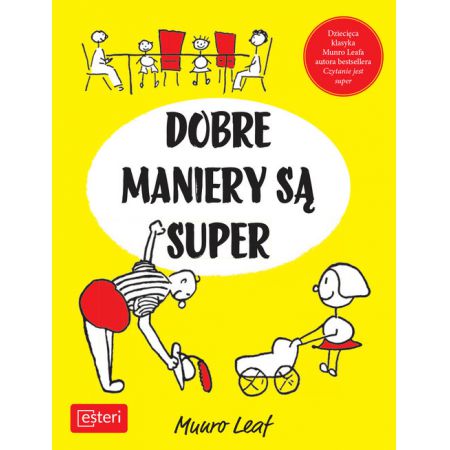 Dobre maniery
Poprzez dobre maniery rozumiemy taki sposób zachowania się i traktowania innych, który akceptowany jest przez ogół społeczeństwa.
Dobre maniery pozwolą nam godnie żyć, a co ważniejsze, dostrzegać wokół
siebie innych ludzi i ich potrzeby. Stanie się tak, ponieważ dobre maniery zawsze wydobywają z człowieka tylko dobro.
W dzisiejszym świecie chcemy „żyć na luzie", być wolni, żyć wygodnie,
cieszyć się życiem i „używać życia". Rodzi się zatem pytanie:
Po co nam do tego dobre maniery? Czy warto o nich mówić?
To one decydują o tym, czy jesteśmy ludźmi, a może – czy stajemy się ludźmi, bo jak mówi znane powiedzenie:
,,Człowiek to brzmi dumnie’’ a jednak bardzo trudno być człowiekiem.
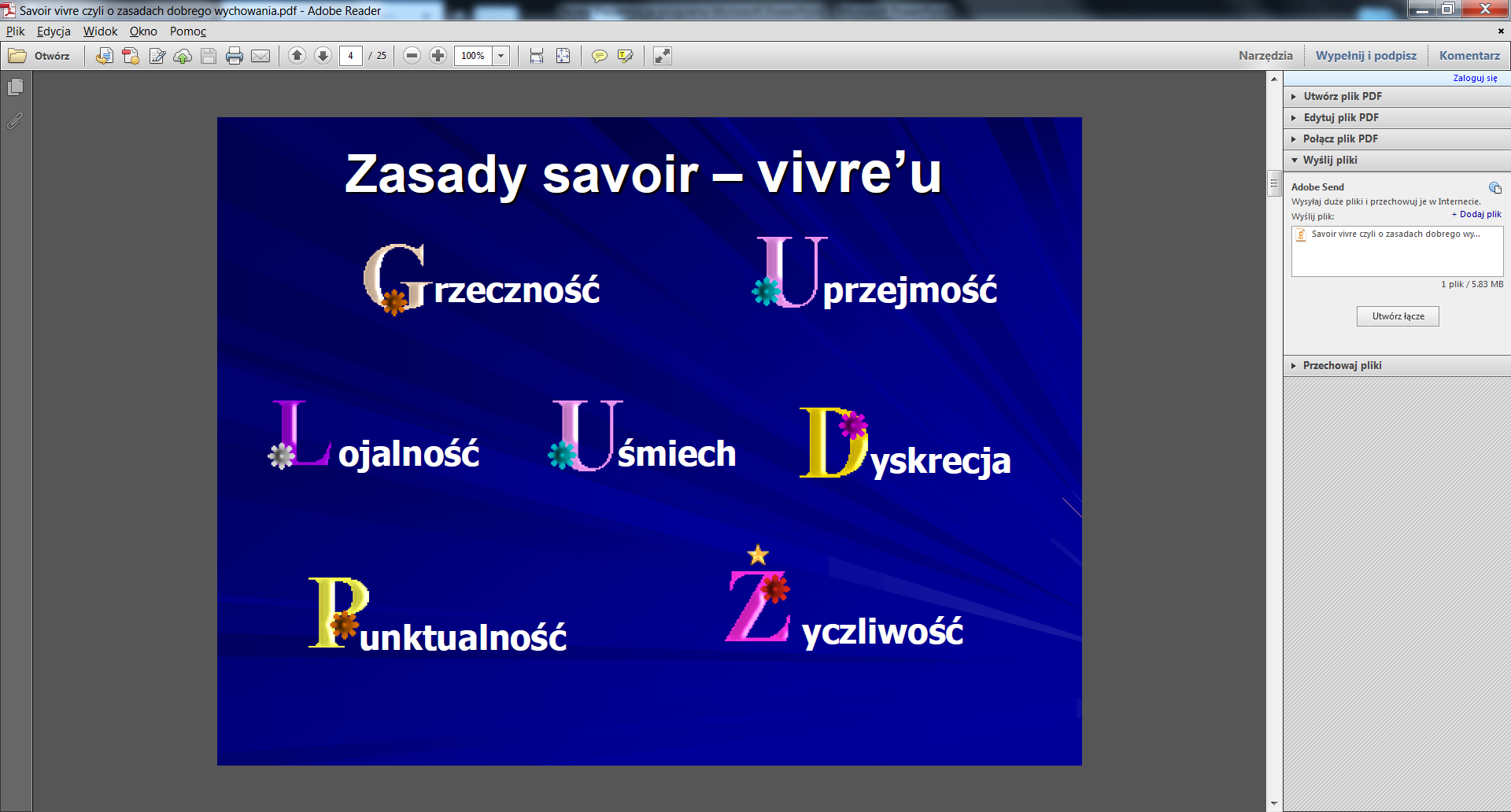 Jak Cię widzą tak Cię piszą:
Zawsze ubieraj się odpowiednio do okoliczności: 
Do teatru, na bal – odświętnie i elegancko. 
Na egzamin – strój galowy 
Ważne uroczystości szkolne i patriotyczne – strój galowy 
Na dyskotekę – możesz pójść w stroju codziennym, odrobina szaleństwa nie zaszkodzi 
Do szkoły – w stroju przewidzianym przez regulamin szkoły, ale nie wyzywająco. 
Na zajęcia wychowania fizycznego – strój sportowy
Obycie ułatwia życie.
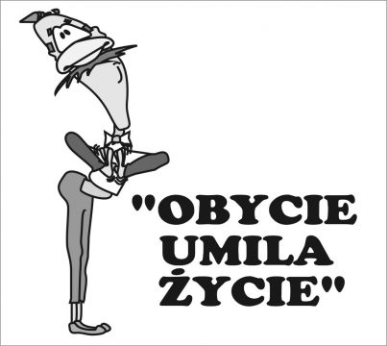 Nie popychaj nikogo, uśmiechaj się do ludzi. 
Nie rozmawiaj, nie jedz, nie wstawaj z miejsca –          w kinie i teatrze. 
Używaj zwrotów powitalnych – gdy spotkasz drugiego człowieka. 
Pamiętaj, że jesteś gościem – gdy kogoś  odwiedzasz. 
Bądź zawsze taktowny – gdy rozmawiasz z innymi. 
Każdego traktuj tak, jakbyś sam chciał być traktowany.
Jestem kulturalny i dobrze mi z tym
Nie używam wulgarnych słów, nie dokuczam innym 
Często używam słów "proszę", "dziękuję", "przepraszam" 
Jestem punktualny 
Umiem słuchać innych 
Dbam o higienę osobistą 
Nie wyśmiewam się z innych 
I DLATEGO: 
Zdobywam pewność siebie 
Łatwo nawiązuję znajomości 
Unikam kłopotliwych sytuacji 
Odnoszę sukcesy 
Jestem lubiany
Umiejętnie jeść to także sztuka
Ogólne zasady dobrego zachowania przy stole: 
Spokojnie czekaj na swoją kolej 
Nigdy nie rozmawiaj mając pełne usta; 
Zawsze jedz z zamkniętymi ustami; 
Kiedy skończysz posiłek odnieść po sobie naczynia i przysuń krzesło 
Zawsze pamiętaj, żeby podziękować po posiłku
Nakrywamy do stołu
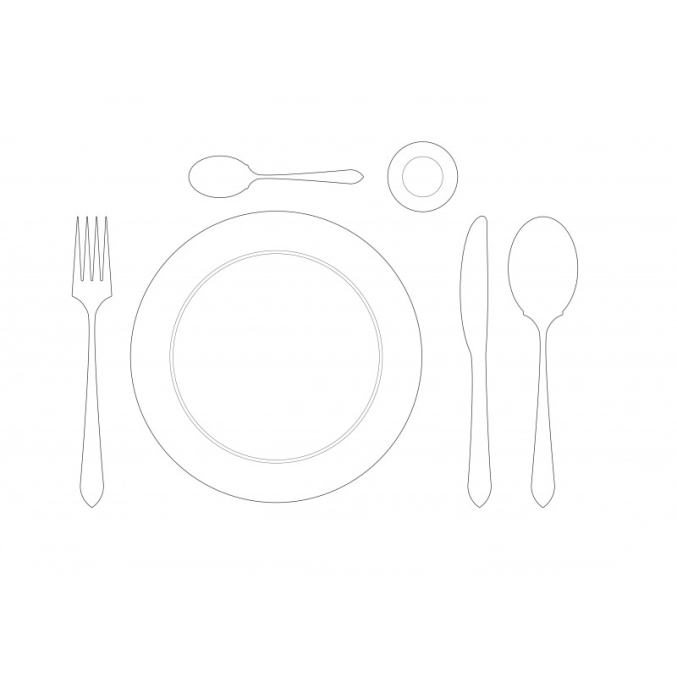 Układ sztućców informuje o:
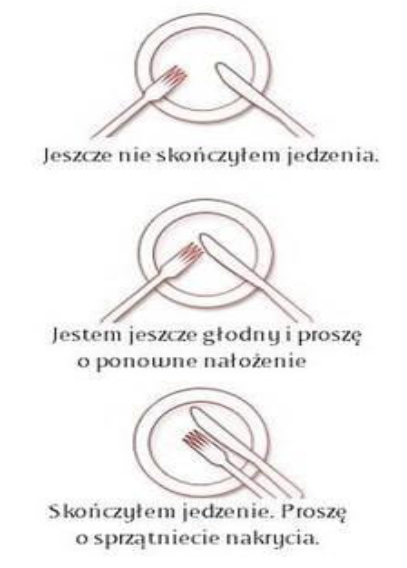 Ukłon symbolizuje uprzejmość
mężczyzna kłania się kobiecie, 
młodsza osoba - osobie starszej, 
wchodzący (do sklepu, lekarza, mieszkania znajomego, zebranej grupki osób) – obecnym.
Podawanie ręki jest symbolem pokoju
Zważając na reguły dobrego zachowania pierwsza podaje rękę osoba ważniejsza, osobie mniej ważnej, czyli:  
kobieta – mężczyźnie 
starsza osoba - młodszej 
zwierzchnik - podwładnemu
Jeszcze kilka dobrych rad!!!
Zawsze musimy dbać o czystość. 
Podczas rozmowy wyjmujemy ręce z kieszeni i nie wzruszamy ramionami. 
Nie trzaskamy drzwiami. 
Nie wypada dzwonić do kogoś po 22 godzinie.
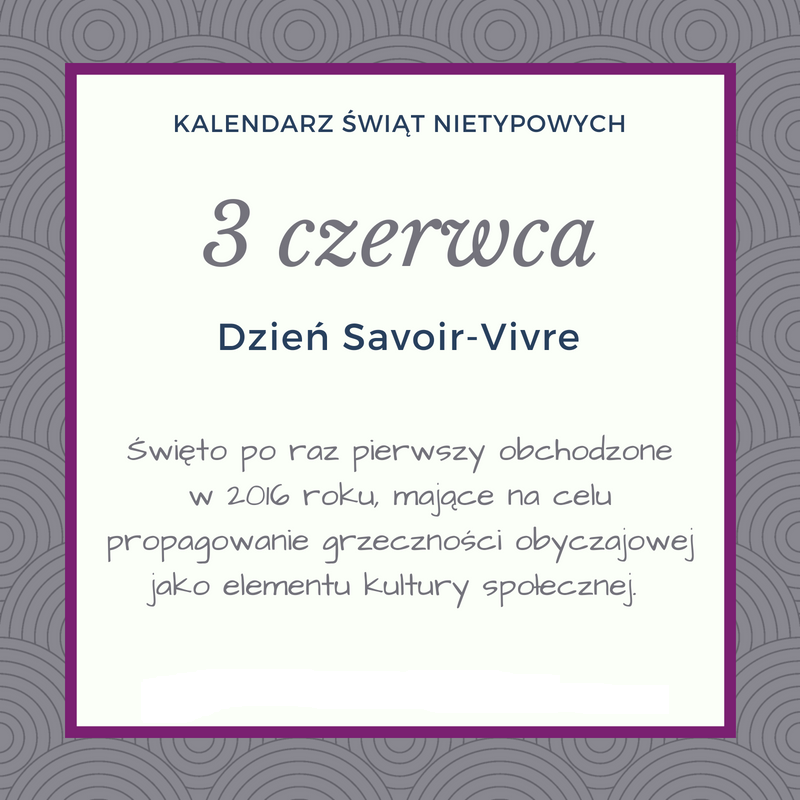